Comment réaliser un herbier.Outils d’identification des plantes2020
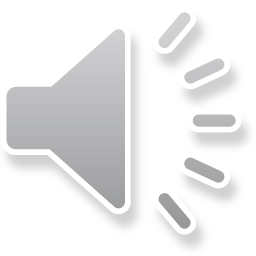 Lien utils pour l’identification
https://www.tela-botanica.org/identifier-une-plante/
https://www.teline.fr/fr/photos
http://atlas-sahara.org/
https://www.visoflora.com/identifier-une-plante.html
https://plantnet.org/en/
https://plants.usda.gov/gallery.html